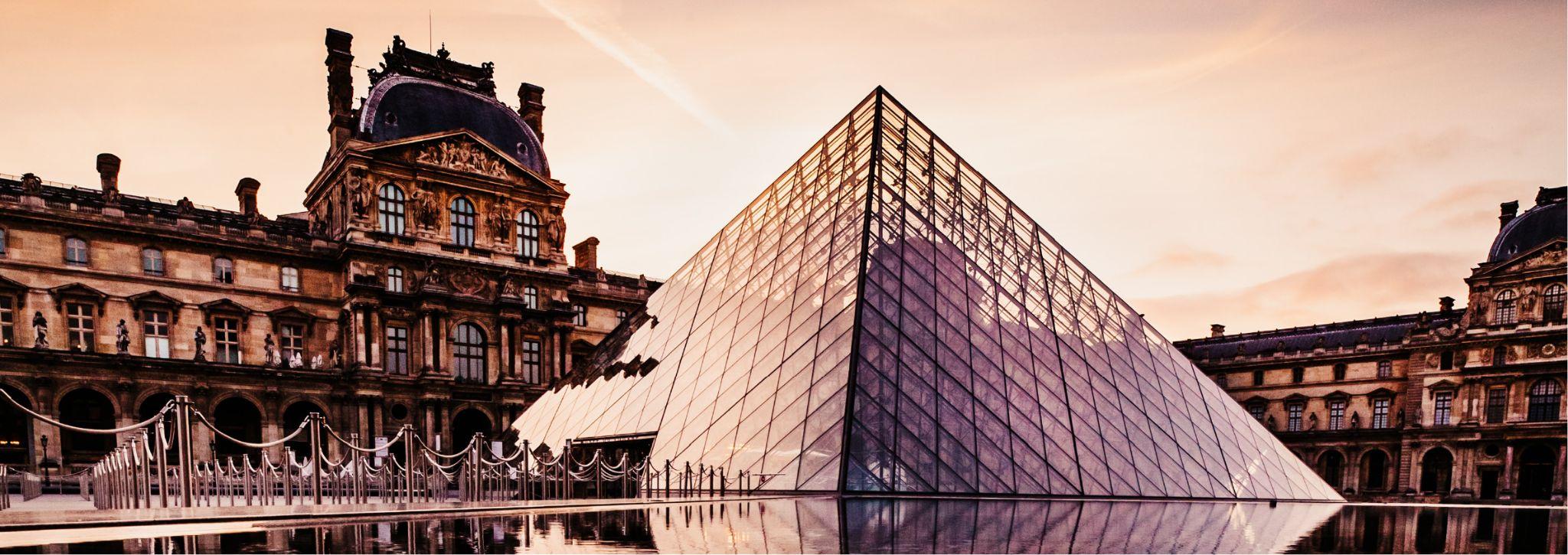 Paris
July 17
Itinerary
Bus to Arc De Triomphe (20 min)
Eat dinner near Arc or Eiffel Tower
Bus to Point Alexandre III bridge (12 min)
Walk to Hotel des Invalides (7 min)
8:30AM     -      9:30AM
9:30AM     -    10:30AM
10:30AM    -    11:00AM
11:00AM    -    12:00PM
1:00PM      -      1:15PM
1:15PM      -      3:00PM
3:00PM      -      4:00PM
4:00PM      -      4:30PM
4:30PM      -      5:30PM
5:30PM      -      6:30PM
6:30PM      -      7:30PM
7:30PM      -      8:15PM
8:15PM      -      9:00PM
9:00PM      -      9:30PM
9:30PM      -    10:15PM
10:15PM    -   10:45PM
10:45PM    -   11:30PM
11:30PM    -   12:00AM
Bakery (optional)
Walk to Champ de Mars for Eiffel (23 min)
Bus to brunch (42 min)
Walk to Trocadero (best Eiffel pics) (17 min)
Explore Montmartre neighborhood
Watch sunset + Eiffel sparkle
Brunch @ La Maison Rose or Le Consulat
Bus to dessert (26 min)
Eat dessert @La Creperie de Josselin
Explore Sacré-Cœur
Bus back to Airbnb (13 min)
Walk to Sacré-Cœur (4 min)
Explore Montmartre neighborhood
Explore Arc De Triomphe